Energy Efficient Scheduling in IoT Networks
Smruti R. Sarangi, Sakshi Goel, Bhumika Singh
Indian Institute of Technology Delhi
1
Projections regarding IoT Networks
Forbes Forecasts [1]
2
Major Challenge in IoT Networks: Energy Efficiency
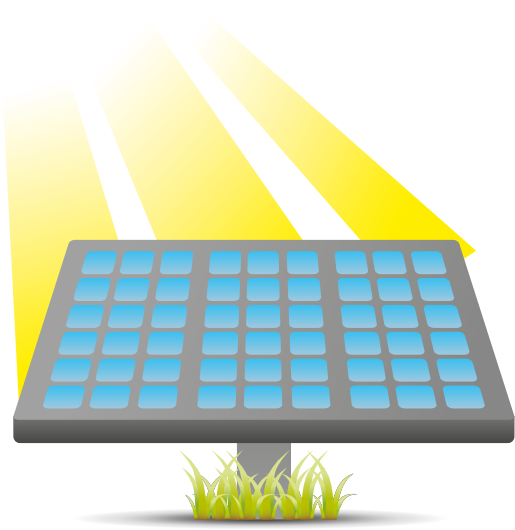 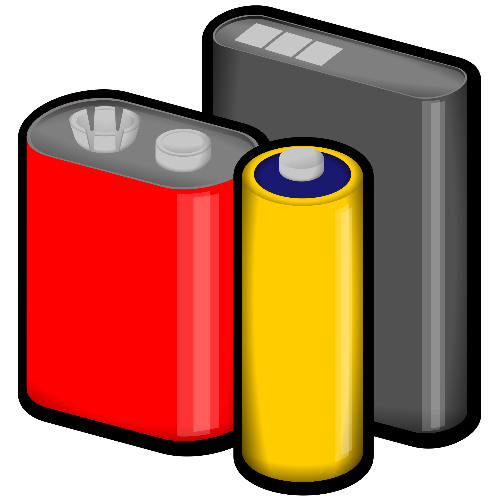 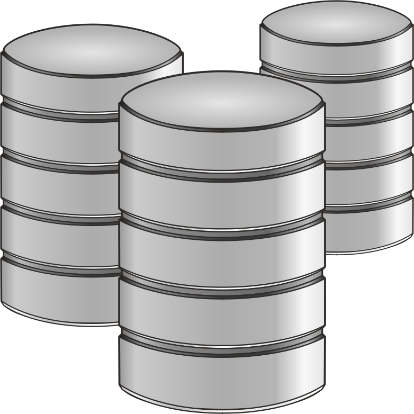 Most IoT nodes run on batteries
Many applications need real time data analytics support
Many use intermittent sources of power
3
More about Energy Dissipation
Communication 
Energy
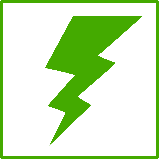 Processor
Computation
Energy
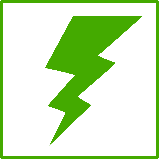 We only focus on computation energy (up to 99% of energy consumption)
Existing methods: DVFS, throttling, low power states
4
Problems with Current Approaches
They make local choices
The choice is independent of
State of the environment
Actions of other nodes
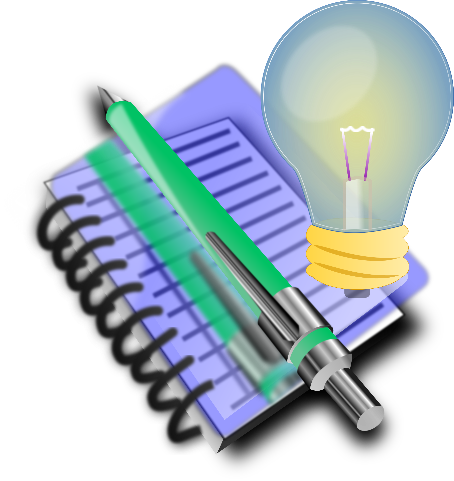 Can we coordinate energy reduction mechanisms between IoT nodes?
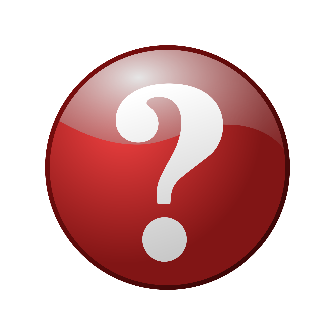 Will it lead to benefits?
5
Typical IoT Stack
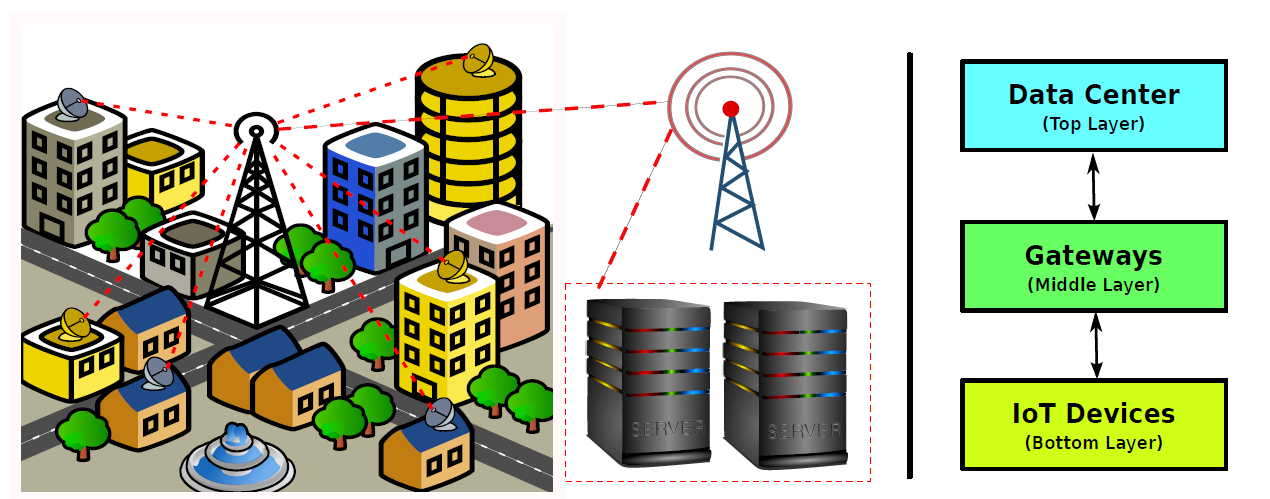 Region of Interest
6
Relevant Background
A  Activity factor
P  power
C  capacitance
V  voltage
f  frequency
Reduce the activity
 Reduce the voltage and frequency (DVFS)
 Reduce both
7
Reducing Energy Consumption in Sensor Networks
Duty Cycling
Mobility Driven Approaches
Data Driven Approaches
Power the nodes off when theydo not need to sense a signalor they do not need to transmit
Move the motes closer to the
source of the signal
Change the sampling rate,
data quantization, and 
eliminate redundancy
8
Model of the System
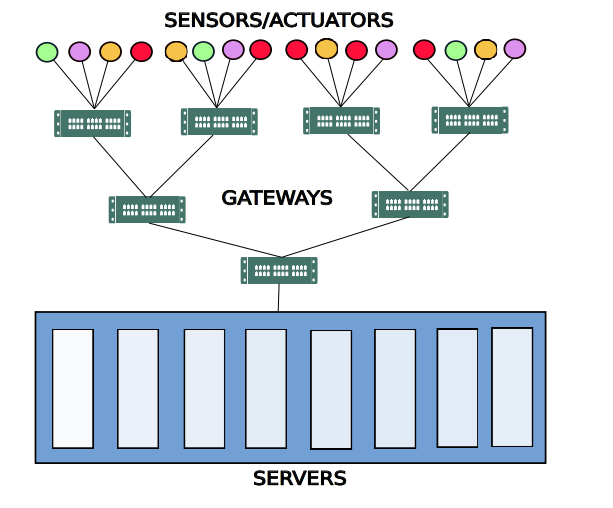 From the sensors
to the cloud
From the cloud to
the actuators
Sensors  Smart Gateways  Cloud
9
Problem Statement
Task
Network Traffic (bytes)
Worst case exec. cycles at each node
Deadline
Start time
AIM: For a task minimize the energy without missing the deadline.  
Approach: 
At each node keep a dynamic estimate of the time required to finish the task
Perform DVFS at each node accordingly
Assume each node is a multicore processor, where we can set differentfrequencies per core
10
Algorithm for Applying DVFS at each Node
freqmax  maximum frequency

C  Total exec. cycles

wi  average waiting time
trem  max_time_to_execute_task()
if (trem ≤ 0)              run any core at freqmax ; return             
if (there is an idle core)
             run on idle core with frequency = C/ trem 
else
	run on a core with min. frequency fi such that                    wi + ci/fi ≤ trem 
                 if no such core found 
                    increase frequency of core with maximum frequency to freqmax
                                    
              `
Periodically reduce the frequency of high frequency cores
11
Main Problem
Gateways
sensor
actuator
Task
test
We need to have a good estimate of test 
Then only we can compute trem = deadline – current_time - test
12
Global Algorithm
Gateways
sensor
actuator
Central Server (CS)
Each node computes a tavg  average time between job arrival and departure
 It periodically sends it to the CS
 Separate tavg computed for each predecessor
Node
Pred
tavg
tavg for each predecessor
CS
Global Algorithm - II
The server computes test
Sum of the tavg values for all the nodes in the chain till the actuator
Plus the worst case network latency across all hops
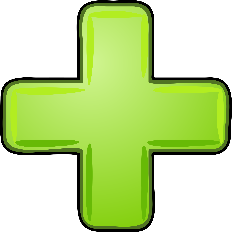 Enhancements
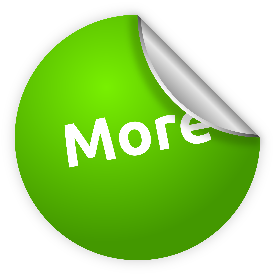 Maintain a moving average of tavg values
Use a distribution instead of a single value.
14
Local Algorithm
Task
test
test
Every node maintains a table of test values for its neighbors 
The test is piggybacked with every message
Additionally, nodes often share this value with their neighbors (1 or 2 hop distance)
Nodes add or subtract tavg, to update test depending on the direction
They maintain a weighted moving average of test
15
Stability Properties
Assume we initialize the system with the correct values of tavg and test
It will remain stable
If there are perturbations in the compute time or network delay
They will get conveyed from the source of the perturbation toits neighbors. 
The information will gradually propagate
Nodes near the actuator will always have accurate values. 
They will send this downstream
16
Evaluation
17
Simulation Setup
Validated with NS3 
and CloudSim
IoT Simulator
1. 64 bit Ubuntu Linux System
Intel Core i7 CPU, 3.10 Ghz, 4 GB RAM

2. Energy values taken from the Tejas architectural simulator
Sinaeepourfard et al.
Data for Barcelona City
Real World IoT Data
Configurations
Gateway
0.5-1 GHz
No-DVFS
Deadline-Share
Server
1.5-2 GHz
DVFS Step
100 MHz
18
Deadlines
19
Baseline:
No-DVFS
Energy Minimization with Tight Deadlines
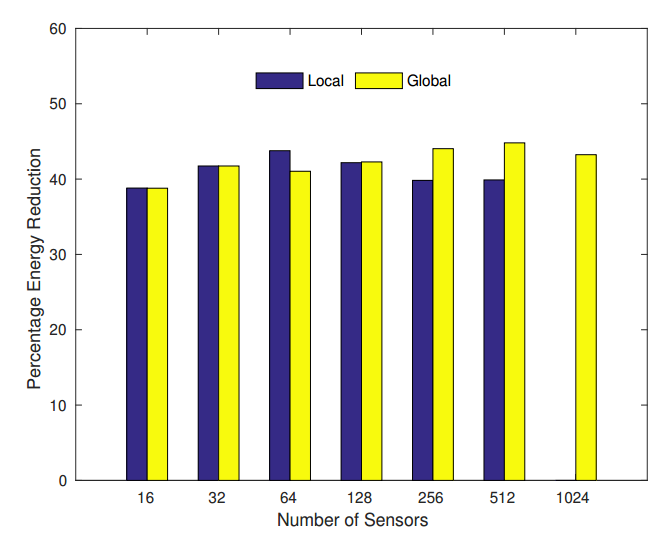 Local does not scale
Mostly as good as global
20
Baseline:
Deadline-Share
Energy Minimization with Tight Deadlines
Energy Minimization with Tight Deadlines
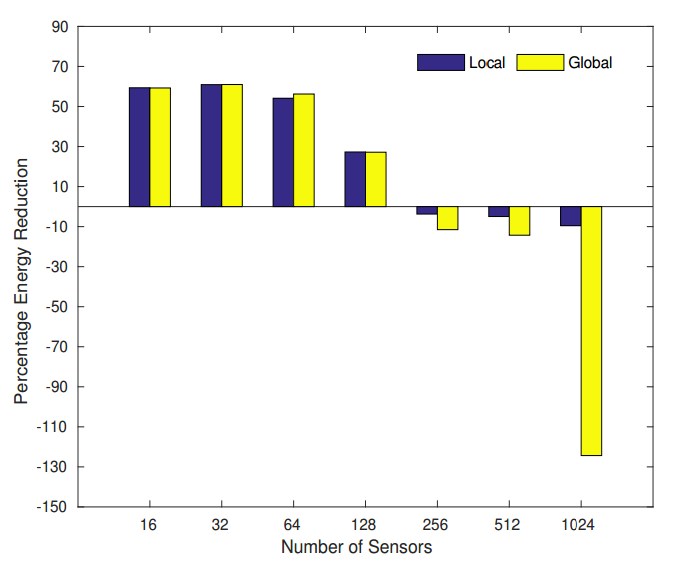 30-50% task
drops for deadline-share
21
Baseline:
Deadline-Share
Energy Minimization with Loose Deadlines
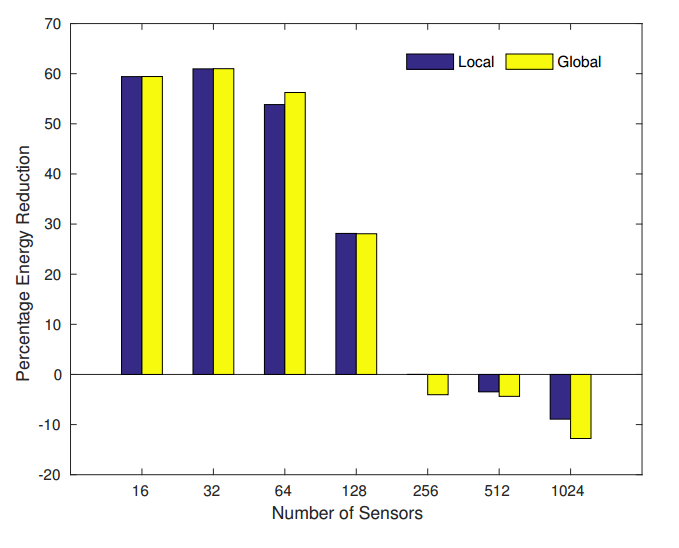 30-50% task drops
with Deadline-Share
22
Frequency of Sensing
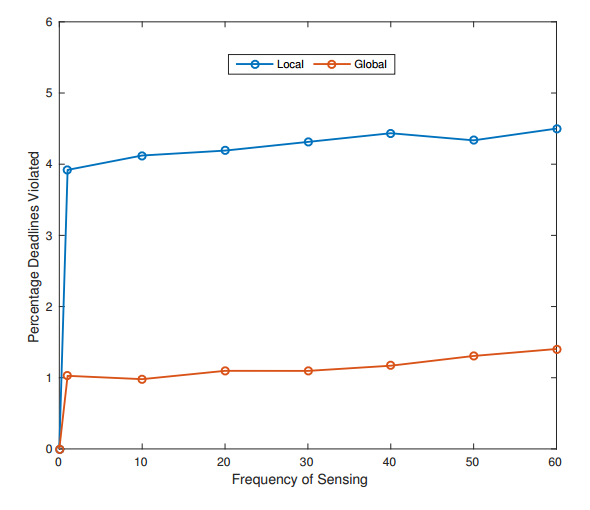 % Deadlines Violated
Sensing Interval (s)
23
Task Drop Rates
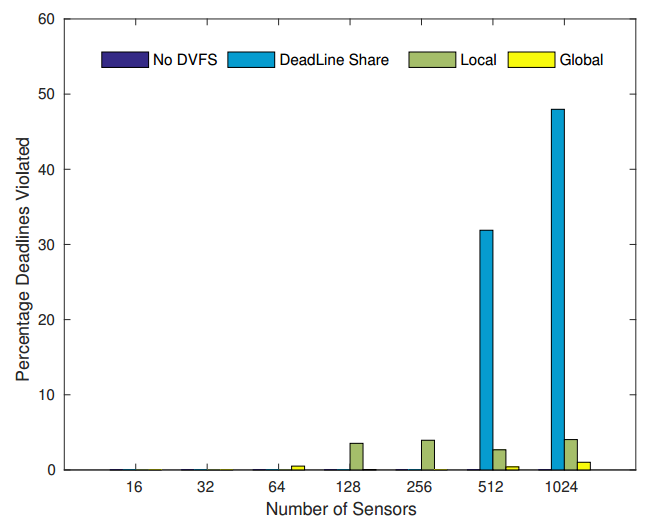 24
Conclusions
Co-operative protocols can yield significant energy savings in IoT networks
The global algorithm is the best in terms of scalability and task drop rates
It is hard to implement
The gossip based local algorithm performs very well for small and medium loads
It has scalability issues.
The search is on for a good hybrid approach ....
25
References
https://www.forbes.com/sites/louiscolumbus/2017/12/10/2017-roundup-of-internet-of-things-forecasts
26
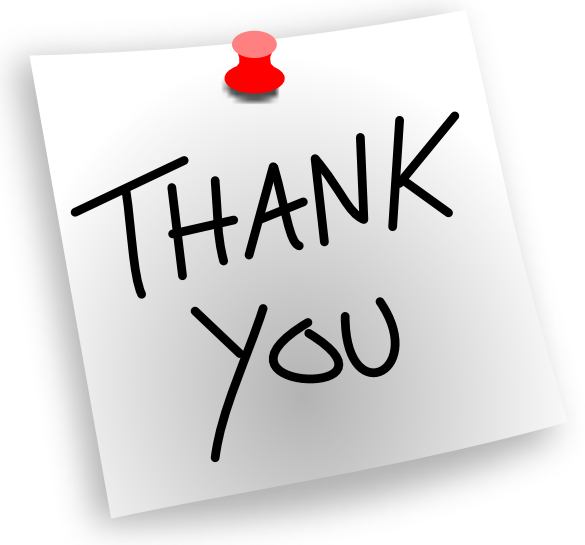 27